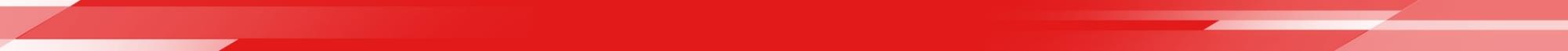 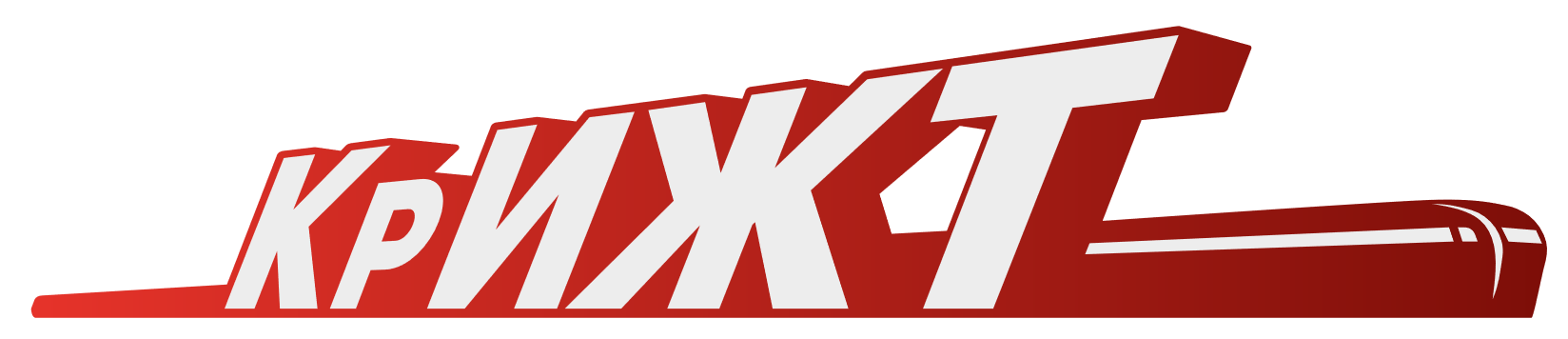 Название презентации
Красноярский институтжелезнодорожного транспорта –
филиал ИрГУПС
Выполнил
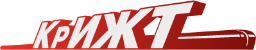 Название слайда:
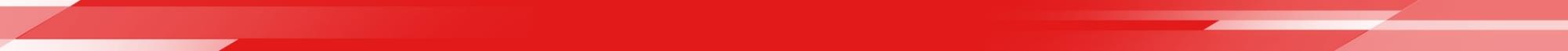 2
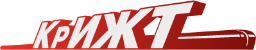 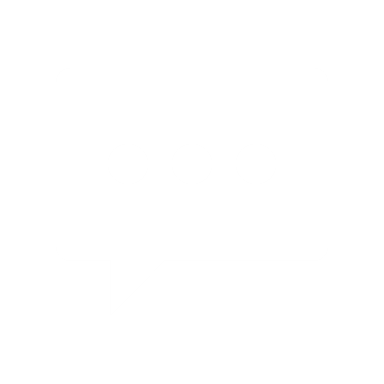 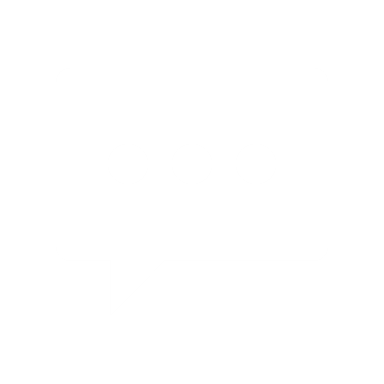 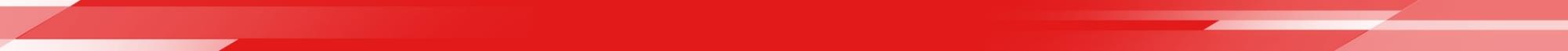 3
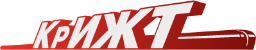 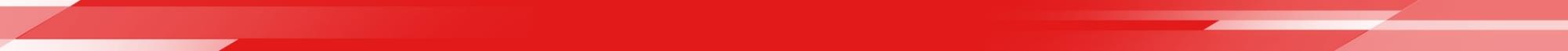 4